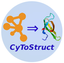 CyToStruct
Augmenting the network visualization of Cytoscape with the power of molecular viewers
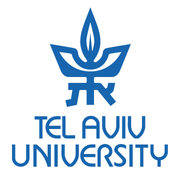 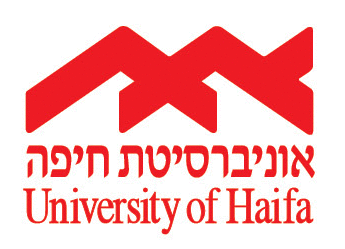 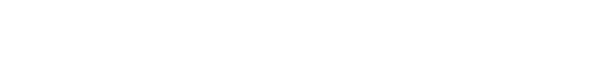 Network Demo
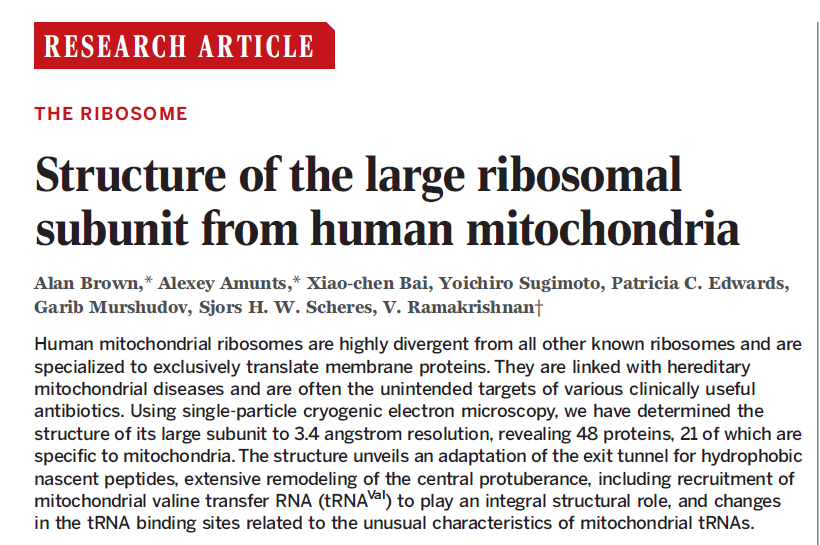 Network Demo
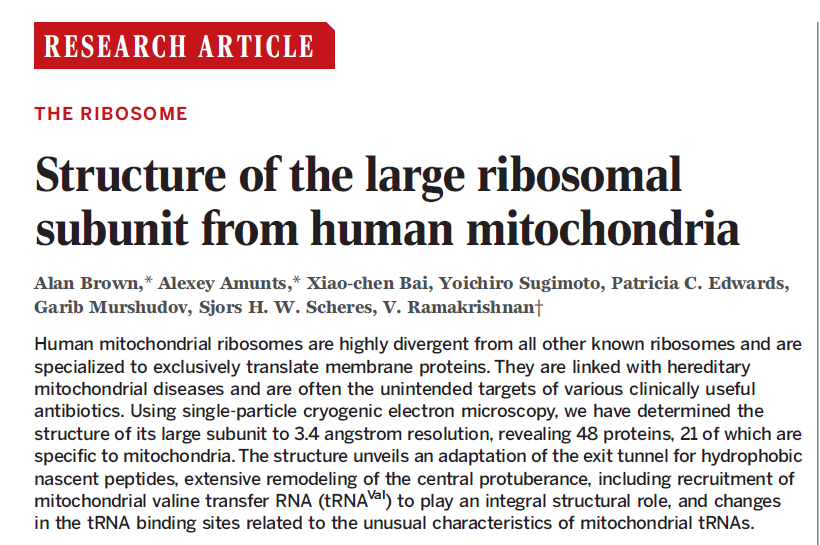 The complex for our demos
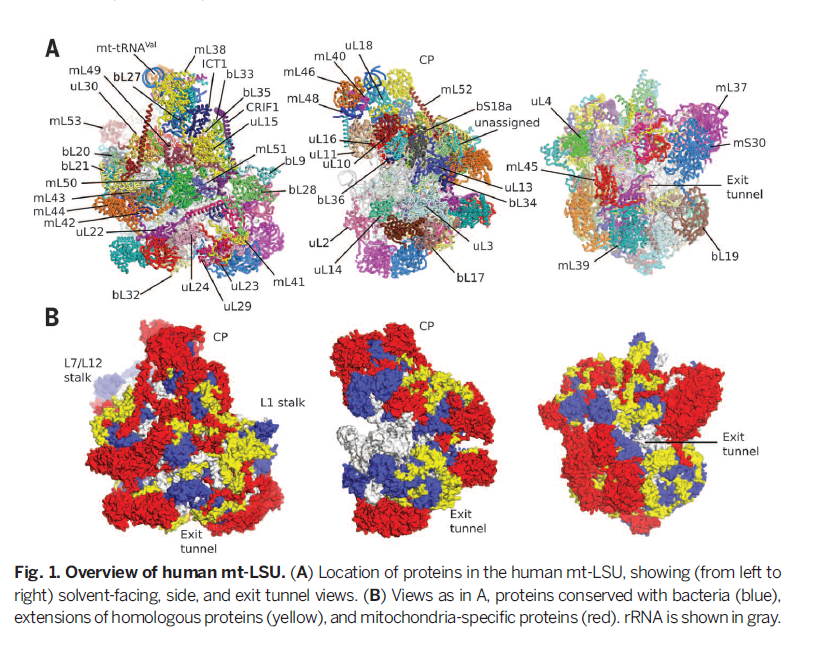 Demo – A Network for 3J7Y
Use http://trachel-srv.cs.haifa.ac.il/rachel/ppi/to produce a network archive.
Unzip the downloaded zip file

Open Cytoscape 
Use File->Open menu to load the 3j7y.cys file
3J7Y Network
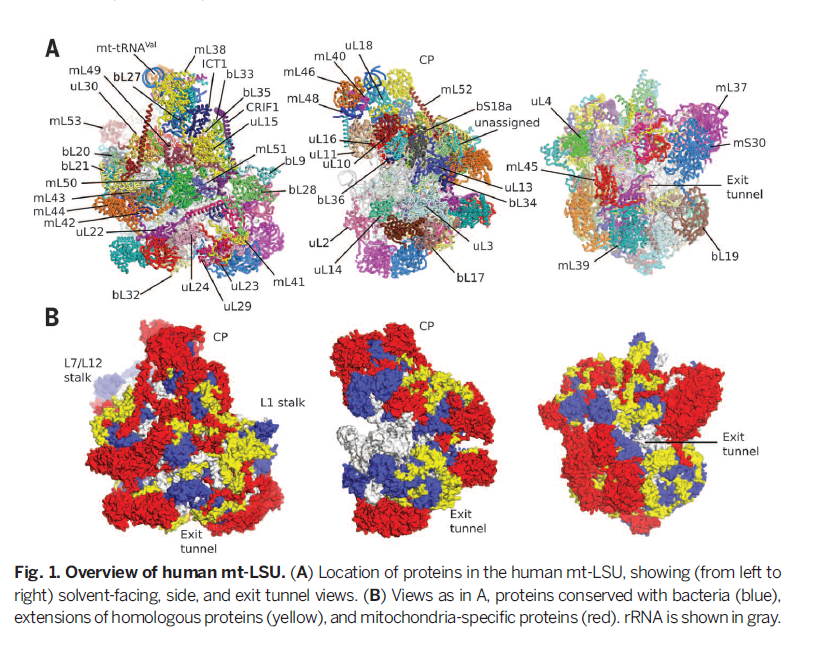 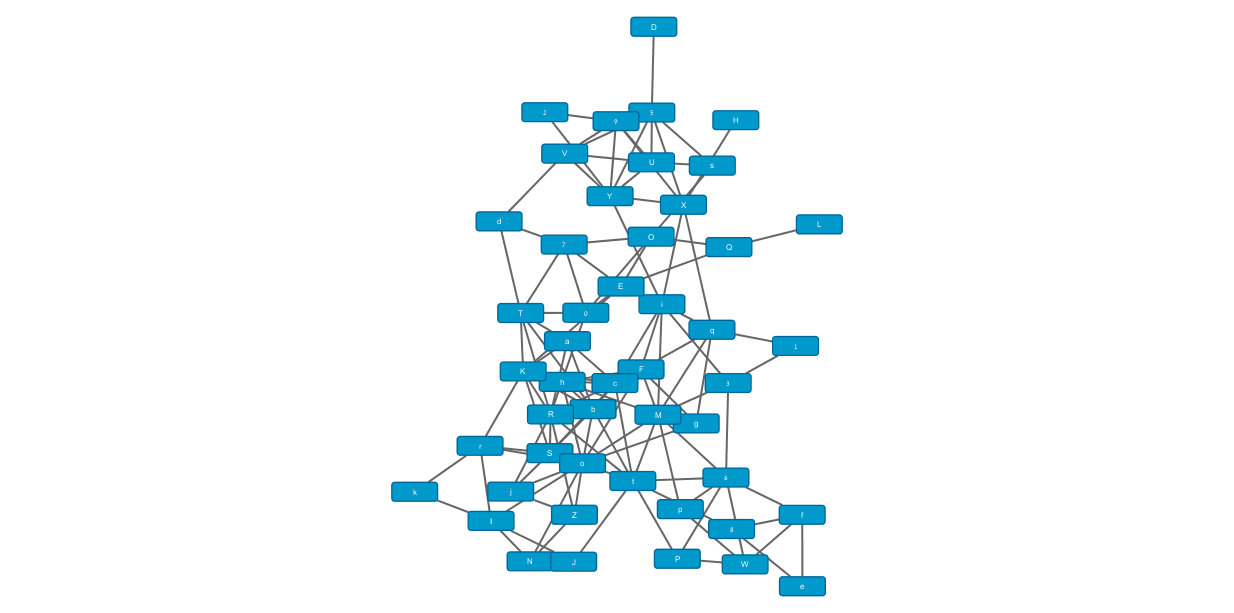 Nodes:  
proteins of the complex 
Edges: 
pairs that have an interface of more than 100A2 (calculated using PISA)
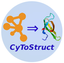 CyToStruct     ties it together
PDBePISA (Proteins, Interfaces, Structures and Assemblies)
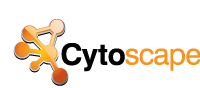 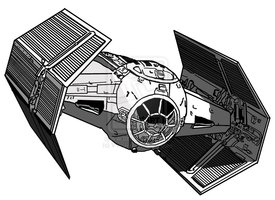 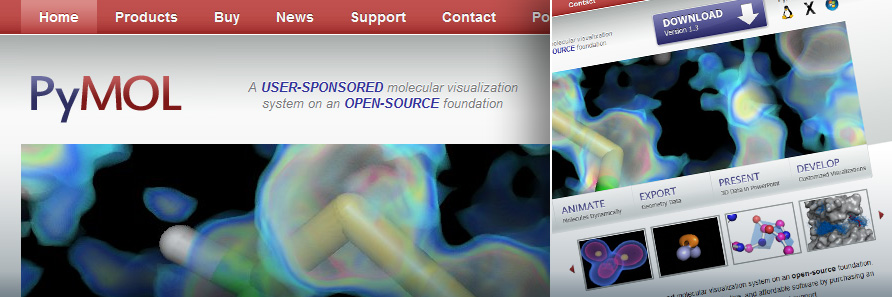 Agenda
Understand what CyToStruct does for this network

Modify the 3J7Y network:
Add more PyMOL viewing options
Modify viewing commands
Change to JMOL

Viewing other networks
Overview
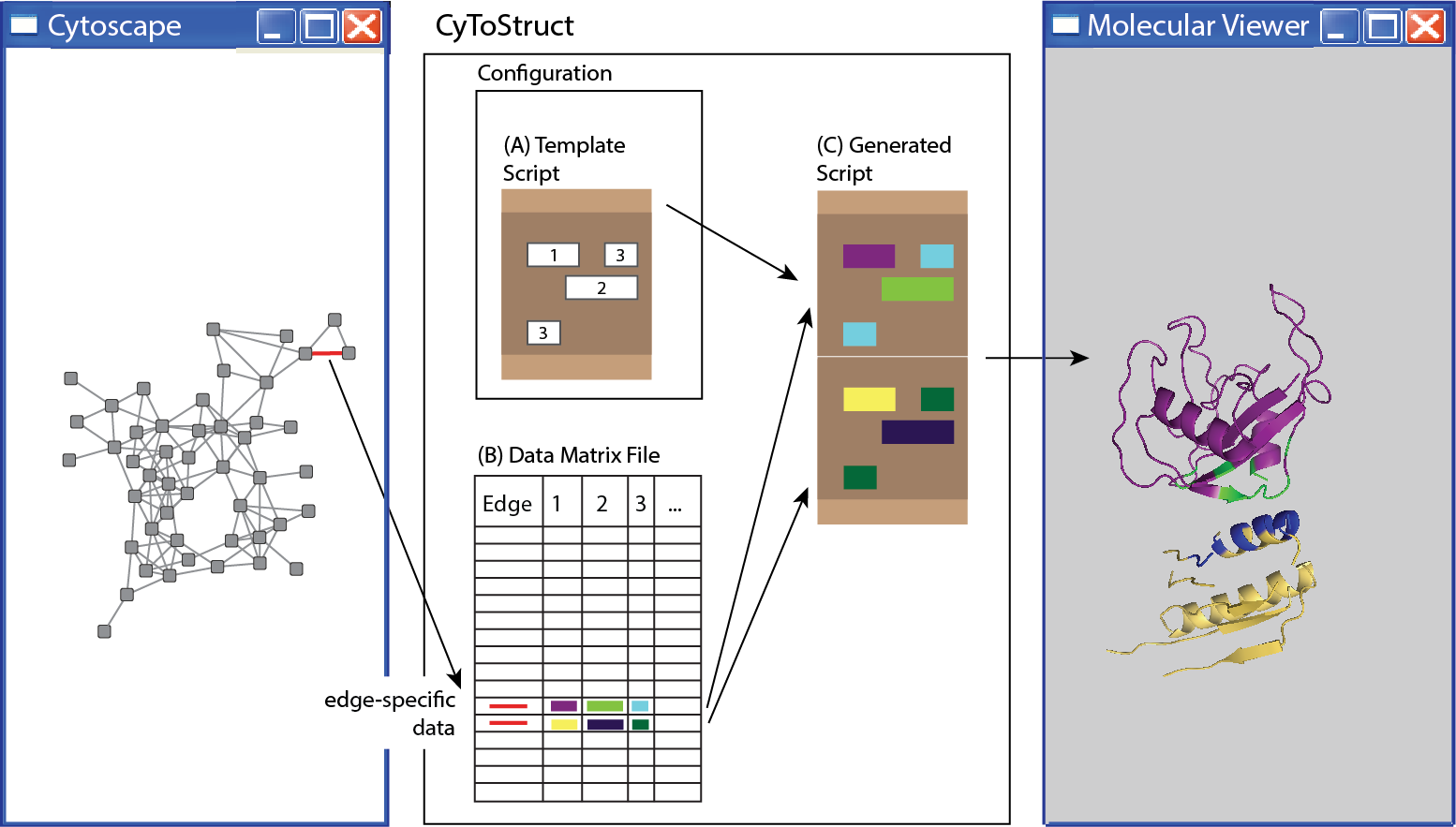 CyToStruct YAML configuration
--- 
   appBinary: pymolwin
   appCaption: "Open in PyMol"
   appContext: edge
   dataMatrixFile: network.txt
   scriptLines: |
      set ignore_case, 0	
      load protein.pdb
      select %chain1%l, chain %chain1%
      select ifres1, (%chain1%l and resi %H_START%%res1%,%H_END%none) 
      select %chain2%r, chain %chain2%
      select ifres2, (%chain2%r and resi %H_START%%res2%,%H_END%none) 
      hide all
      show cartoon, %chain1%l 
      color cyan, %chain1%l
      show spheres, ifres1
      color blue, ifres1
      show cartoon, %chain2%r    
      color orange, %chain2%r
      show spheres, ifres2
      color red, ifres2
      orient %chain1%l %chain2%r
      select none
   suffix: pml
   type: script
Template
set ignore_case, 0	
load protein.pdb
select %chain1%l, chain %chain1%
select ifres1, (%chain1%l and resi %H_START%%res1%,%H_END%none) 
select %chain2%r, chain %chain2%
select ifres2, (%chain2%r and resi %H_START%%res2%,%H_END%none) 
hide all
show cartoon, %chain1%l 
color cyan, %chain1%l
show spheres, ifres1
color blue, ifres1
show cartoon, %chain2%r    
color orange, %chain2%r
show spheres, ifres2
color red, ifres2
orient %chain1%l %chain2%r
deselect
Edge-Specific Script
set ignore_case, 0	
load protein.pdb
select Tl, chain T
select ifres1, (Tl and resi 56,58,59,61,62,69,71,73,74,132,134,135,136,none) 
select kr, chain k
select ifres2, (kr and resi 178,180,225,228,229,232,278,280,281,283,none) 
hide all
show cartoon, Tl 
color cyan, Tl
show spheres, ifres1
color blue, ifres1
show cartoon, kr    
color orange, kr
show spheres, ifres2
color red, ifres2
orient Tl kr
deselect
Changing the configuration
--- 
   appBinary: pymolwin
   appCaption: "Open in PyMol"
   appContext: edge
   dataMatrixFile: network.txt
   scriptLines: |

      *** script lines showing interacting chains ***

   suffix: pml
   type: script
--- 
   appBinary: pymolwin
   appCaption: "Open in PyMol (Full structure)"
   appContext: edge
   dataMatrixFile: network.txt
   scriptLines: |

      *** script lines showing full structure too ***

   suffix: pml
   type: script
Add command
--- 
   appBinary: pymolwin
   appCaption: "Open in PyMol"
   appContext: edge
   dataMatrixFile: network.txt
   scriptLines: |

      *** script lines showing interacting chains ***

   suffix: pml
   type: script
--- 
   appBinary: pymolwin
   appCaption: "Open in PyMol (Full structure)"
   appContext: edge
   dataMatrixFile: network.txt
   scriptLines: |

      *** script lines showing full structure too ***

   suffix: pml
   type: script
Configuration beyond the Template
Configuration is in YAML*
A list of fields and their values (one or many)





If the parsing fails, there are online YAML validators: (e.g., http://www.yamllint.com/)
---
   appBinary: pymolwin
   appCaption: "Open in PyMol"
   appContext: edge
   dataMatrixFile: network.txt
   scriptLines: |
      ** place script lines here **
   suffix: pml
   type: script
*YAML: YAML Ain’t Markup Language (http://www.yaml.org/)
Adding meaningful names
Template
set ignore_case, 0	
load protein.pdb
select %chain1%l      , chain %chain1%
select ifres1, (%chain1%l and resi %H_START%%res1%,%H_END%none) 
select %chain2%r      , chain %chain2%
select ifres2, (%chain2%r and resi %H_START%%res2%,%H_END%none) 
hide all
show cartoon, %chain1%l 
color cyan, %chain1%l
show spheres, ifres1
color blue, ifres1
show cartoon, %chain2%r    
color orange, %chain2%r
show spheres, ifres2
color red, ifres2
orient %chain1%l   %chain2%r
select none
%realname1%
%realname2%
%realname2%
%realname1%
%realname1%
%realname2%
%realname2%
%realname1%
In new file: network_with_names.txt
Must use the correct data file!
---
   appBinary: pymolwin
   appCaption: "Open in PyMol"
   appContext: edge
   dataMatrixFile: network.txt
   scriptLines: |
      ** place script lines here **
   suffix: pml
   type: script
network_with_names.txt
Switching a Molecular Viewer
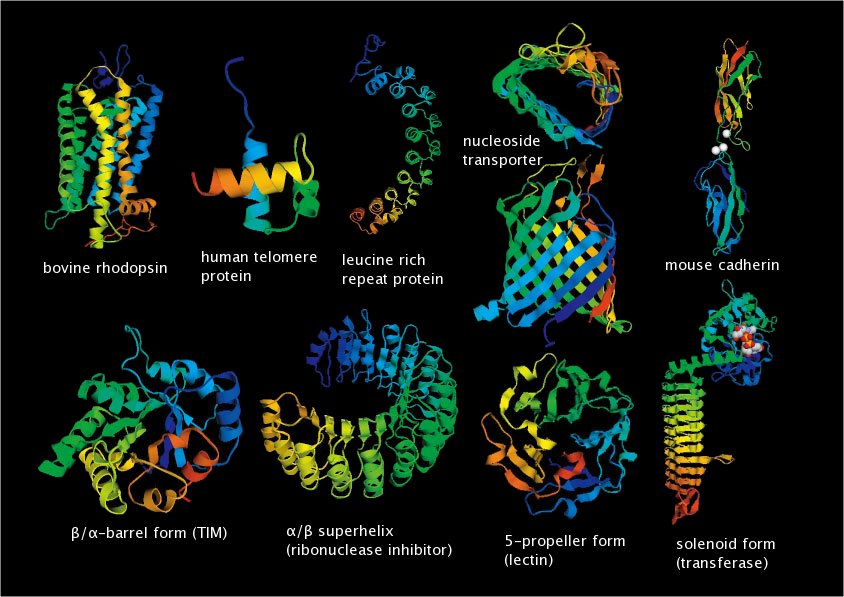 Sophisticated software 
Entire ecosystem
Support many calculations
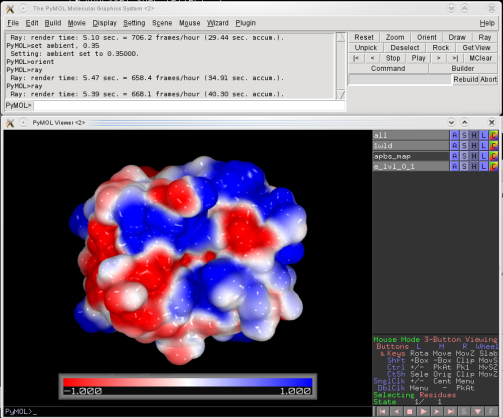 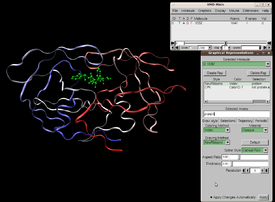 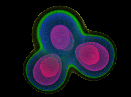 Molecular Viewers
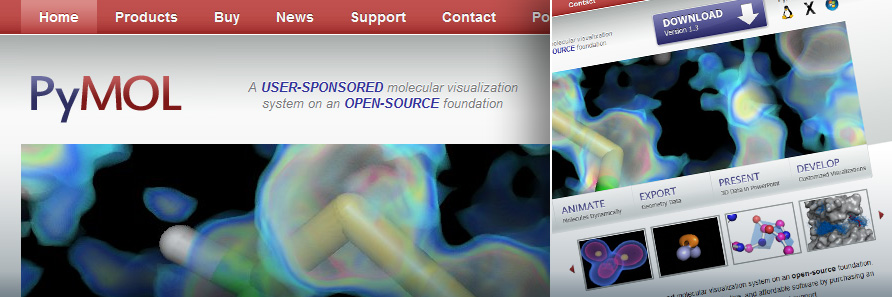 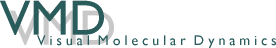 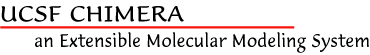 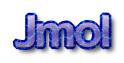 * Poled in http://rosettadesigngroup.com/ (~2000 answers)
Molecular Viewers
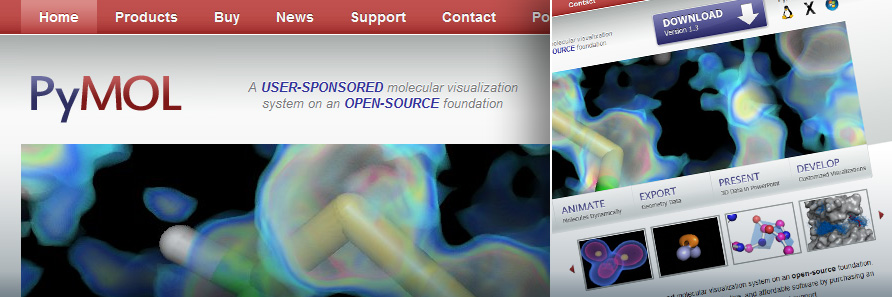 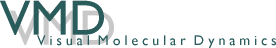 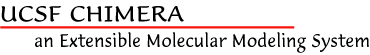 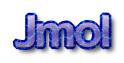 * Poled in http://rosettadesigngroup.com/ (~2000 answers)
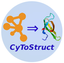 CyToStruct      ties it together
PDBePISA (Proteins, Interfaces, Structures and Assemblies)
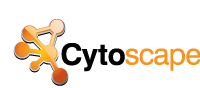 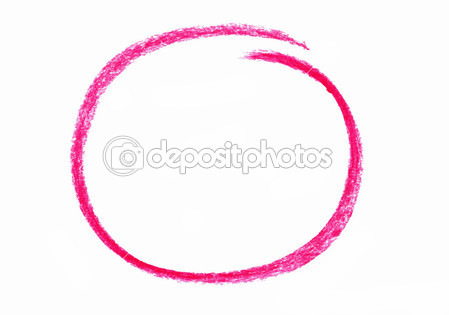 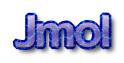 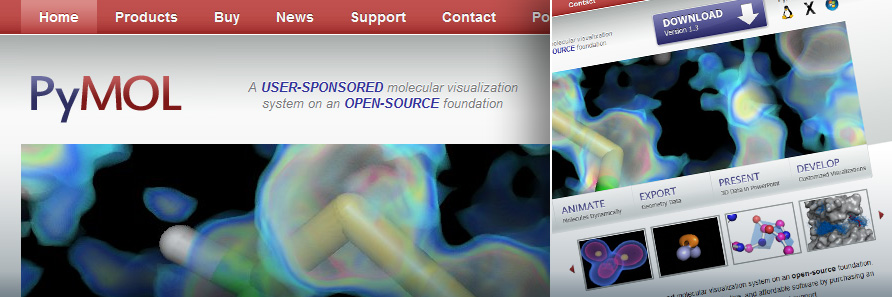 Just Load the file in JMOL
---
   appBinary: jmol -s
   appCaption: "Open in JMol"
   appContext: edge
   dataMatrixFile: network_with_names.txt
   scriptLines: |
       load FILE protein.pdb
       set chainCaseSensitive ON
       background white
       cartoon ONLY
       ** place more JMOL script lines here **
   suffix: jml
   type: script
Start from a working JMOL script
load FILE protein.pdb
background white
cartoon ONLY

define uL22         ( 56:T or  58:T or  59:T or  61:T or  
                      62:T or  69:T or  71:T or  73:T or  
                      74:T or  132:T or  134:T or  
                      135:T or  136:T )
define mL45         ( 178:d or  180:d or  225:d or  
                      228:d or  229:d or  232:d or  
                      278:d or  280:d or  281:d or  
                      283:d )
select *
color gray

select uL22
color cyan

select mL45
color magenta
%realname1%
%realname2%
%realname1%
%realname2%
Horizontal (In-Row) Replication
define uL22         ( 56:T or  58:T or  59:T or  61:T or  
                      62:T or  69:T or  71:T or  73:T or  
                      74:T or  132:T or  134:T or  
                      135:T or  136:T )
define mL45         ( 178:d or  180:d or  225:d or  
                      228:d or  229:d or  232:d or  
                      278:d or  280:d or  281:d or  
                      283:d )
none)
or )
none)
or )
define uL22         ( %H_START% %res1%:%chain1% or %H_END%)
define mL45         ( %H_START% %res2%:%chain2% or %H_END%)
define uL22         ( %H_START% %res1%:%chain1% or %H_END% none)
define mL45         ( %H_START% %res2%:%chain2% or %H_END% none)
Horizontal (In-Row) Replication
define uL22 none
define uL22 uL22 or (56:T) 
define uL22 uL22 or (58:T)
define uL22 uL22 or (59:T)
... 
define mL45 none
define mL45 mL45 or (178:d)
define mL45 mL45 or (180:d)
...
define uL22         ( %H_START% %res1%:%chain1% or %H_END%)
define mL45         ( %H_START% %res2%:%chain2% or %H_END%)
define %realname1% none
%H_START% define %realname1% %realname1% or (%res1%:%chain1%)
%H_END%
define %realname2% none
%H_START% define %realname2% %realname2% or (%res2%:%chain2%)
%H_END%
JMOL Template Script
set chainCaseSensitive ON
load FILE protein.pdb
background white
cartoon ONLY
define %realname1% none
define %realname2% none        
define %realname1% (%H_START% %res1%:%chain1% or %H_END% none)
define %realname2% (%H_START% %res2%:%chain2% or %H_END% none)
select *
color gray
select %realname1%
color cyan
select %realname2%
color magenta
Chimera & VMD
Sharing & Publishing
The full configuration is stored in the *.cys file.
Additional data files can be zipped along
Local paths should work automatically
Networks = Nodes & Edges
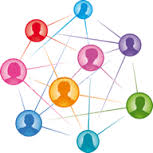 Nodes: people
Edges: acquaintances
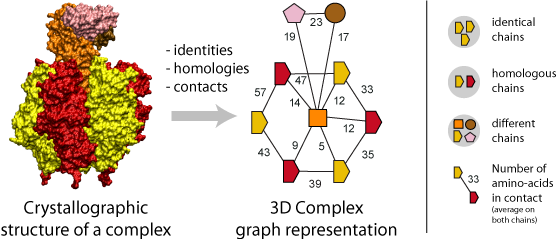 Nodes: proteins in a complex
Edges: common interfaces
Social network
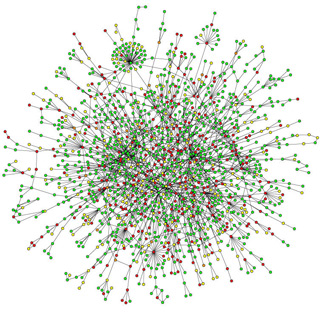 3dcomplex.org
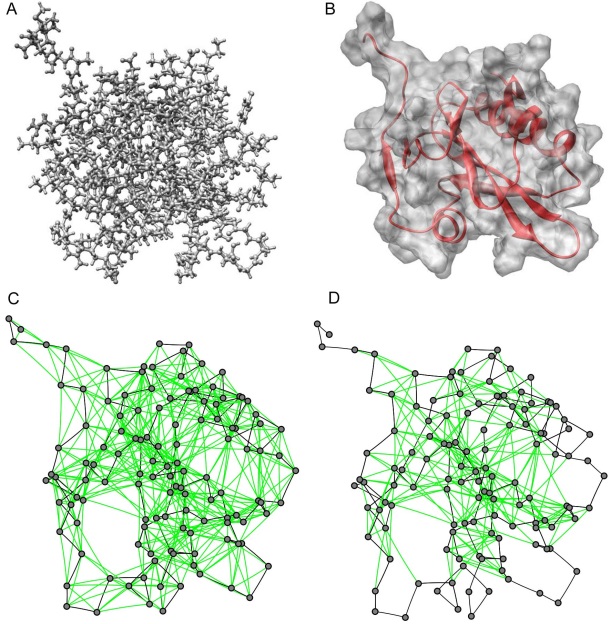 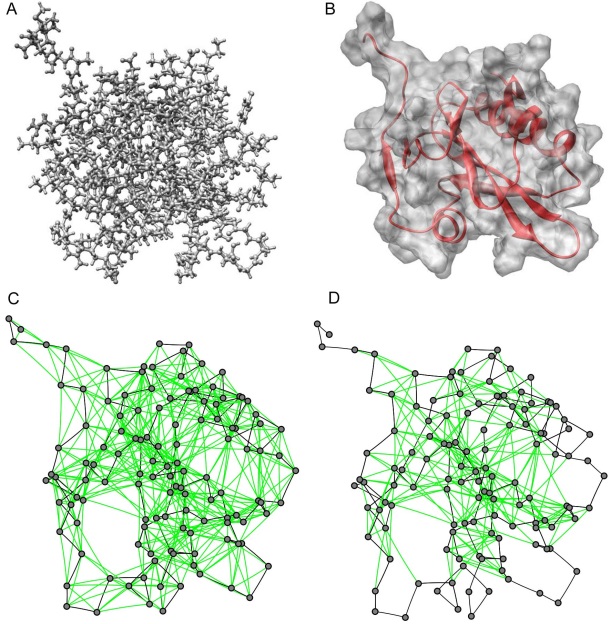 Nodes: CA atoms
Edges: proximity in              three-dimensional space
Nodes: yeast proteins
Edges: interactions in a yeast cell
Relationships among 
the CAs of 2VIK
protein-protein interactions in a yeast cell
Cytoscape1 for network visualization
Network can represent anything!

People
Concepts
Diseases
Genes
….
Complexes
Proteins
Ligands
Small Molecules
Atoms
protein1 1 protein2
protein2 2 protein3
protein5 3 protein3
protein4 4 protein1
protein5 5 protein1
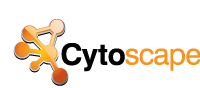 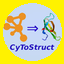 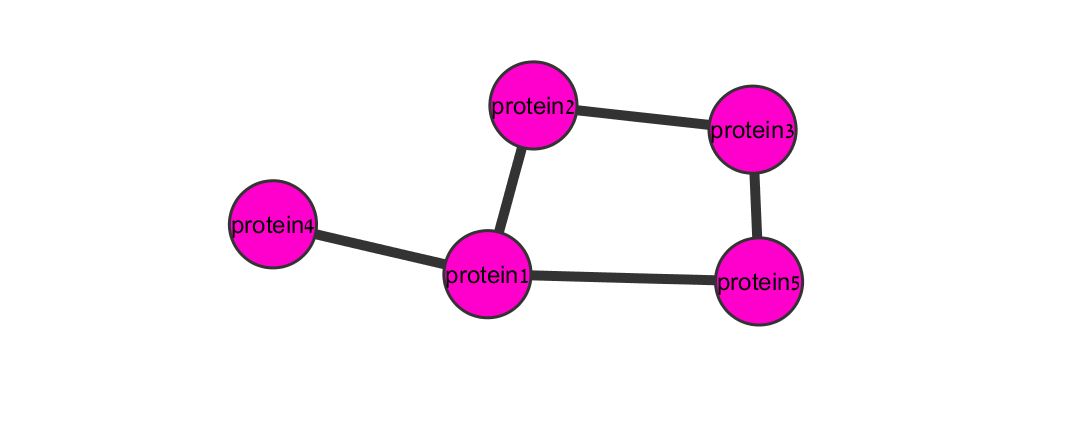 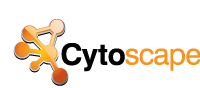 1                                                                           www.cytoscape.org
A Network view of Protein Space
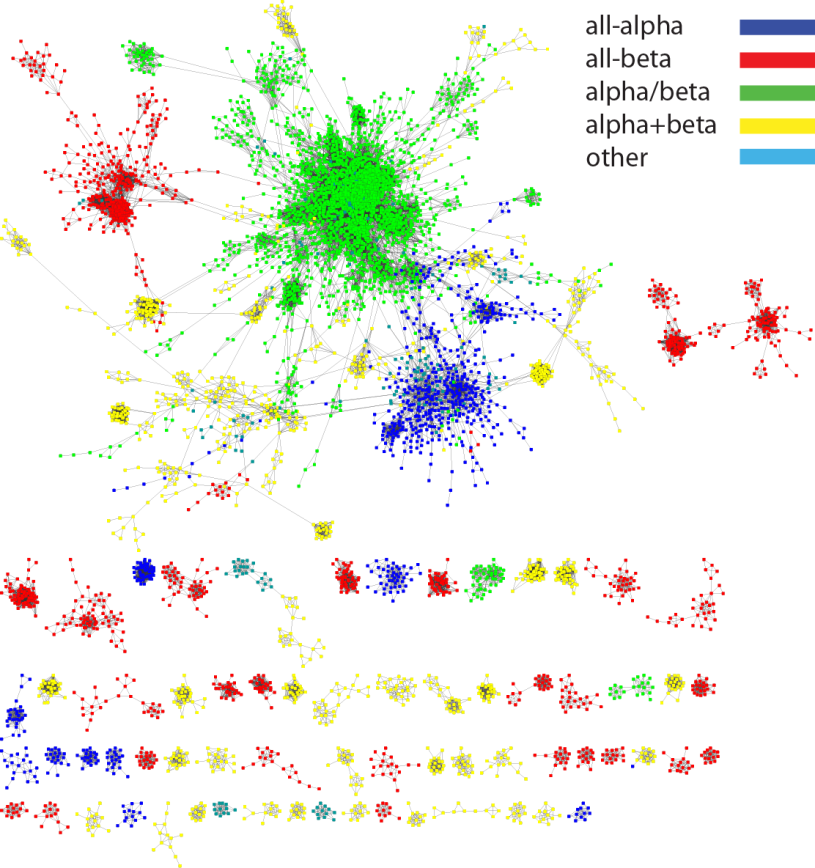 Nodes: 
protein domains

Edges: 
shared segment s.t.
Length >75 residues
Sequence similarity > 25%
RMSD <2.5A
Nepomnyachiy, Ben-Tal, &  Kolodny, PNAS (2014)
CyToStruct is Open Source
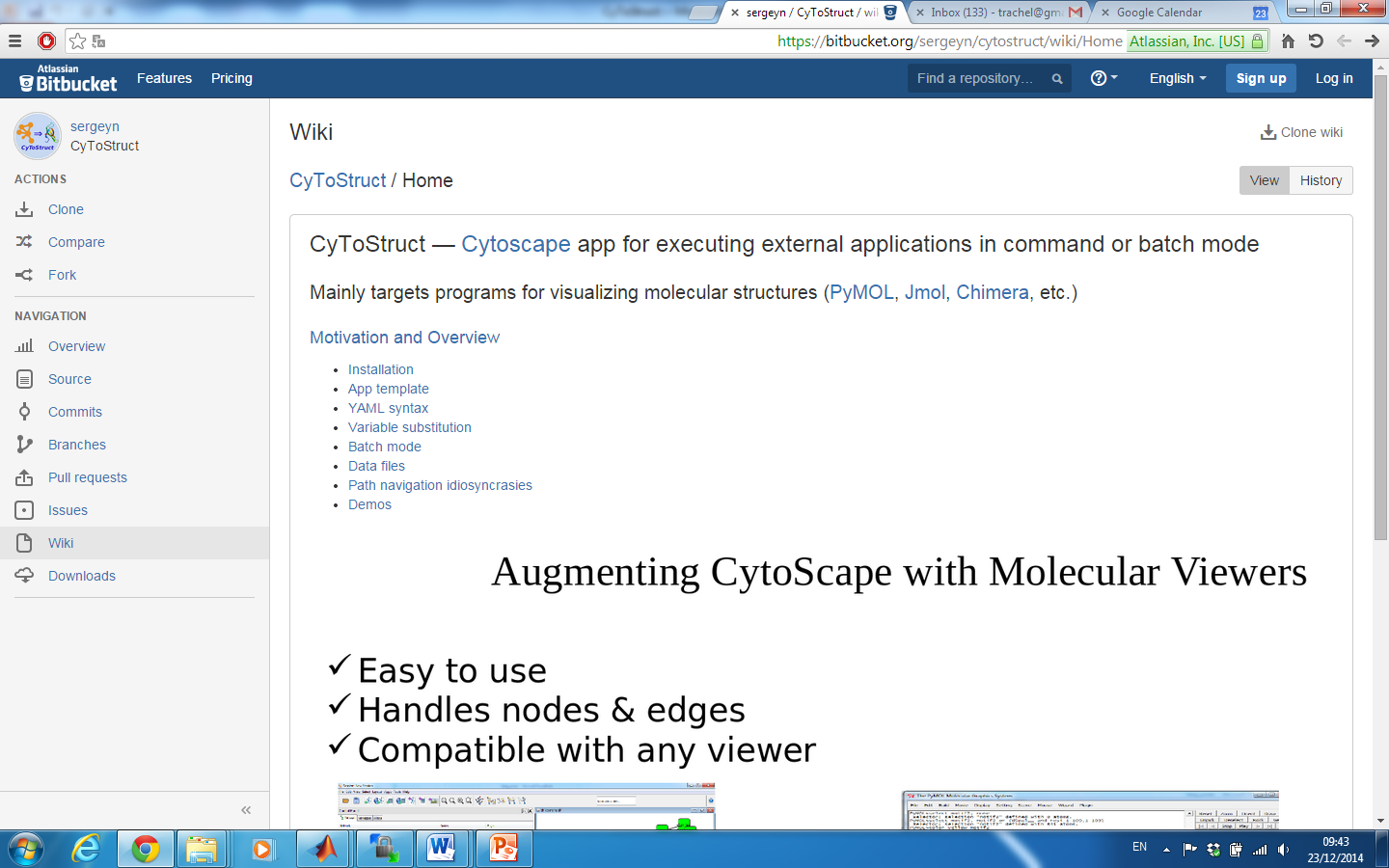 Linking Back
Using the scripts interface
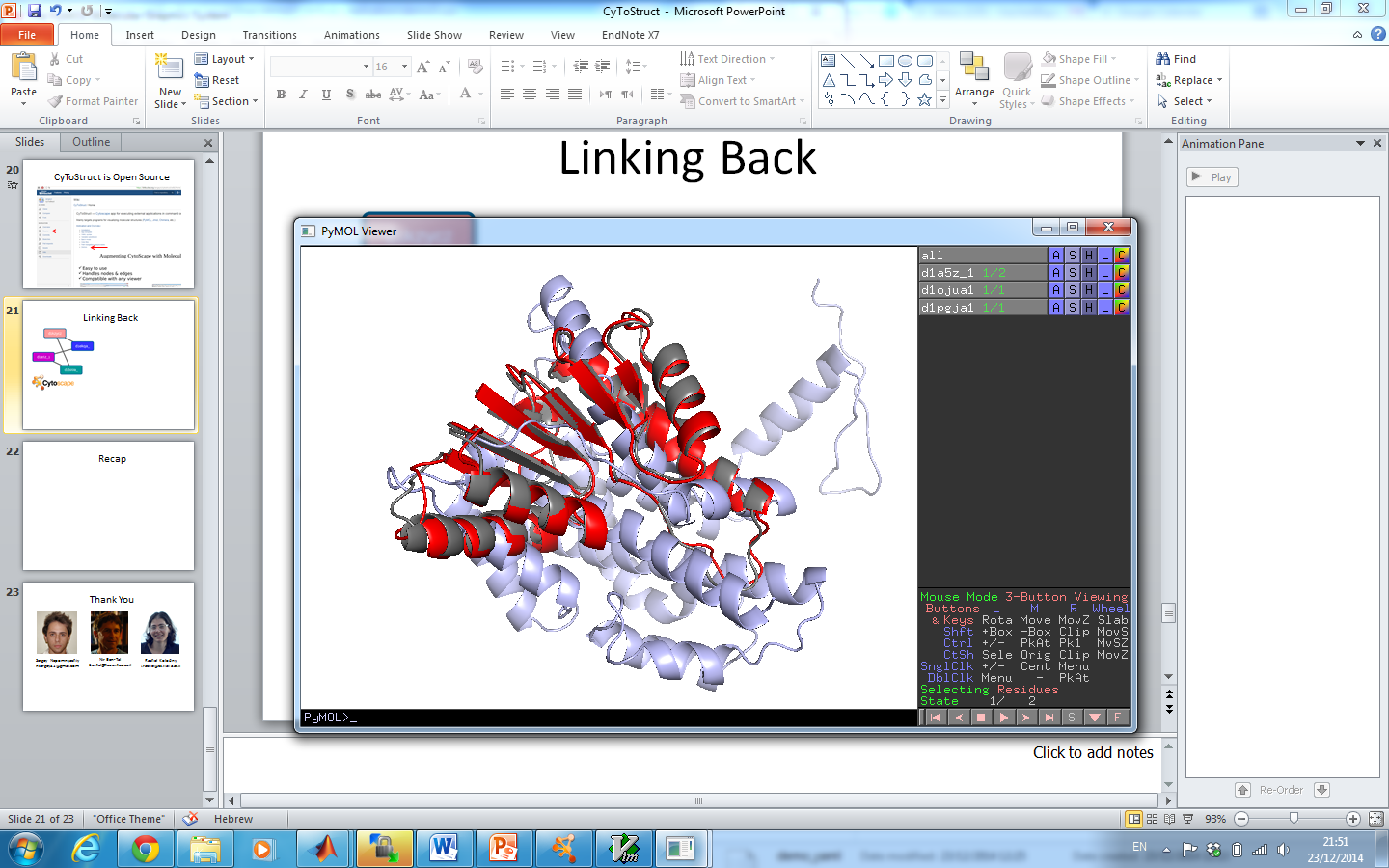 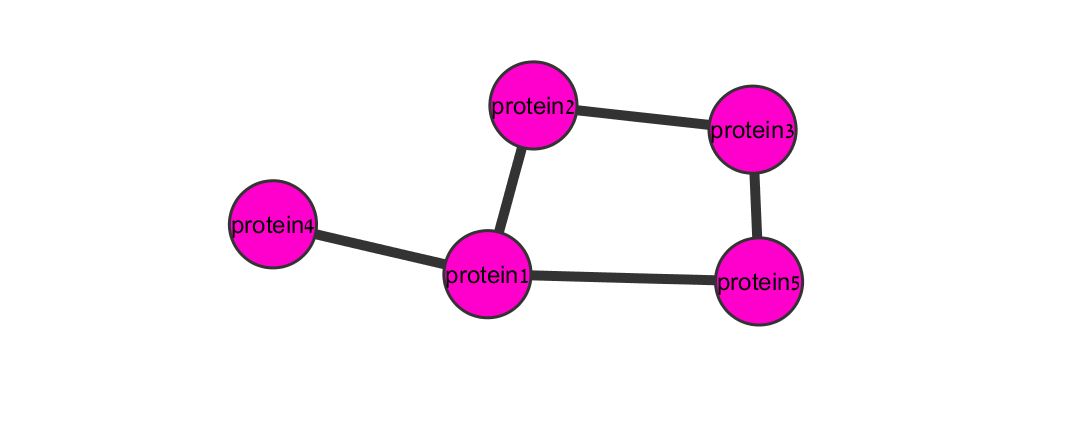 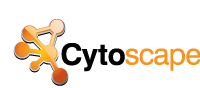 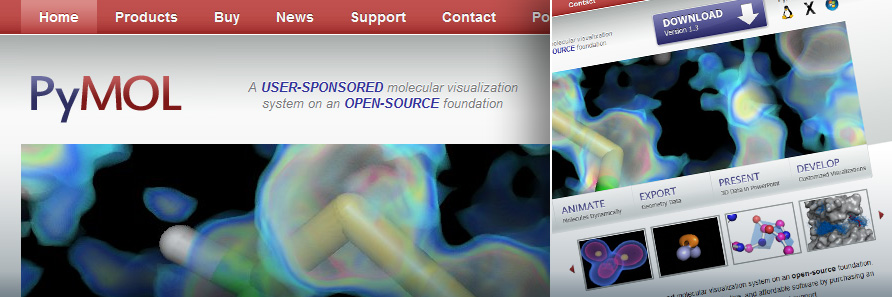 To network tables
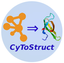 CyToStruct
Anything you can do with a molecular viewer 
(a lot!) you can add to your Cytoscape network

With little effort
And share it
Thank You
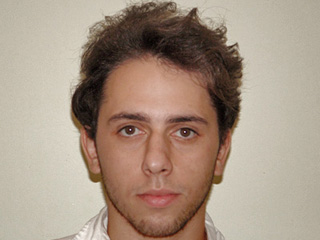 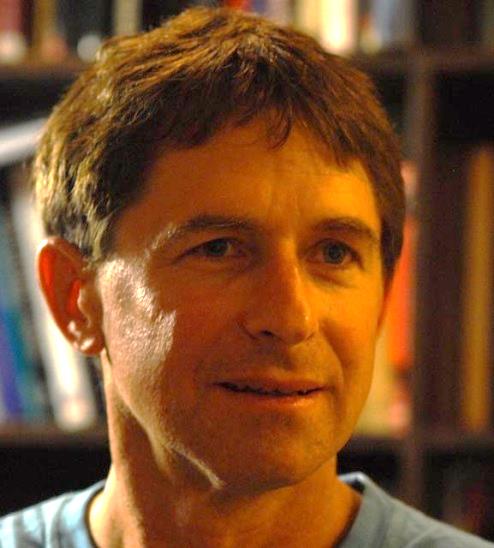 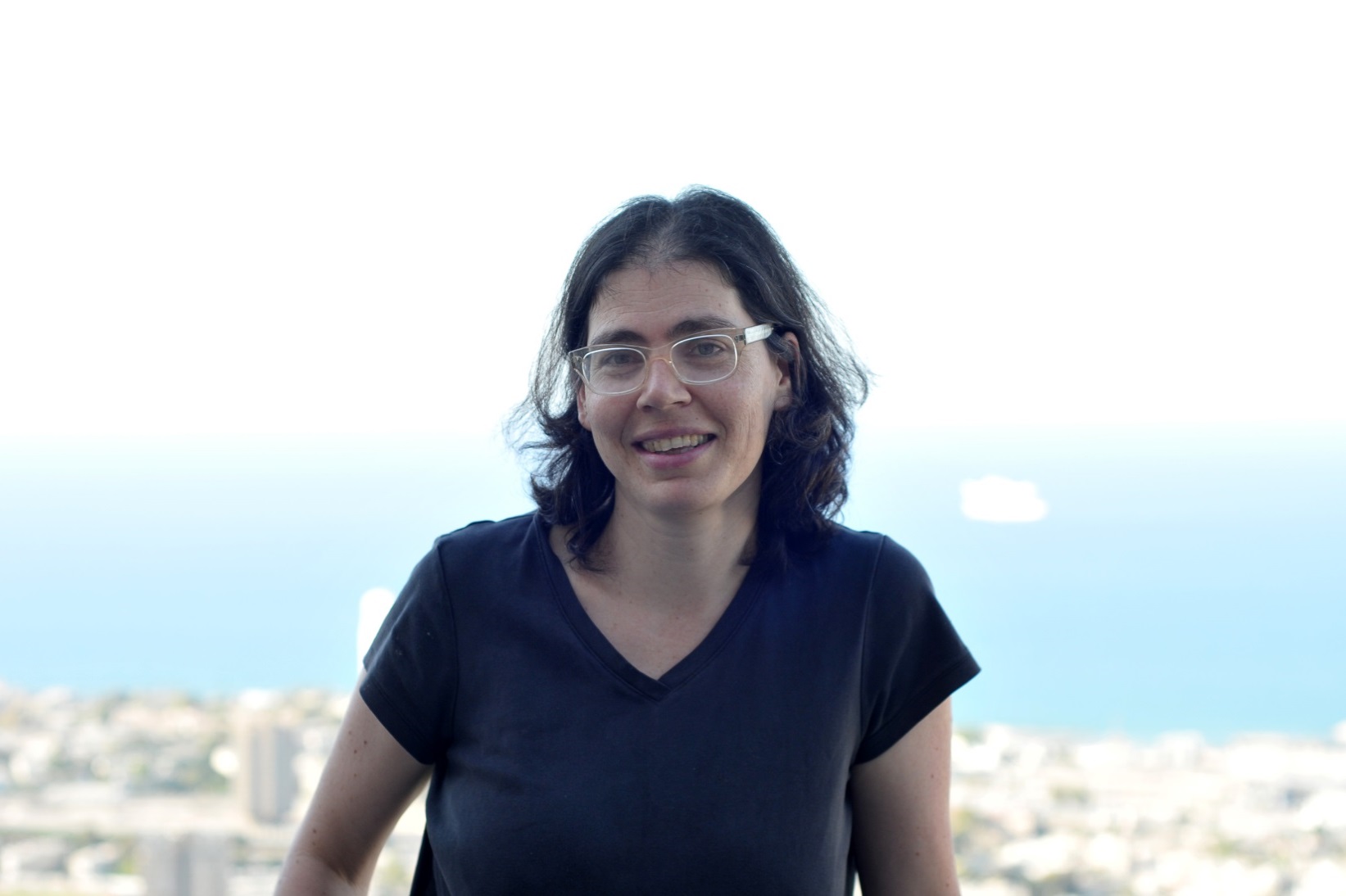 Nir Ben-Tal
bental@tauex.tau.ac.il
Sergey Nepomnyachiy
nsergey82@gmail.com
Rachel Kolodny
trachel@cs.haifa.ac.il